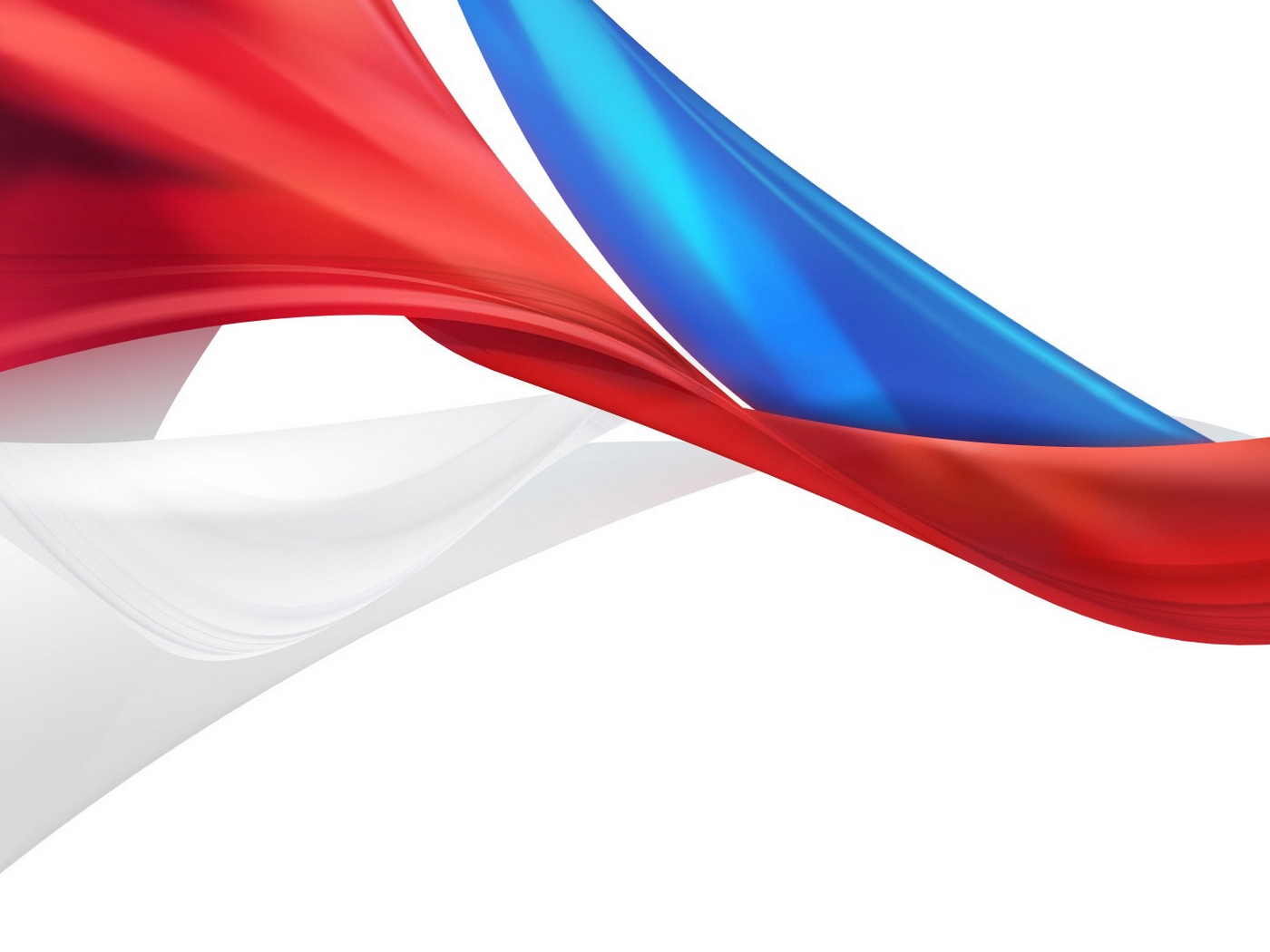 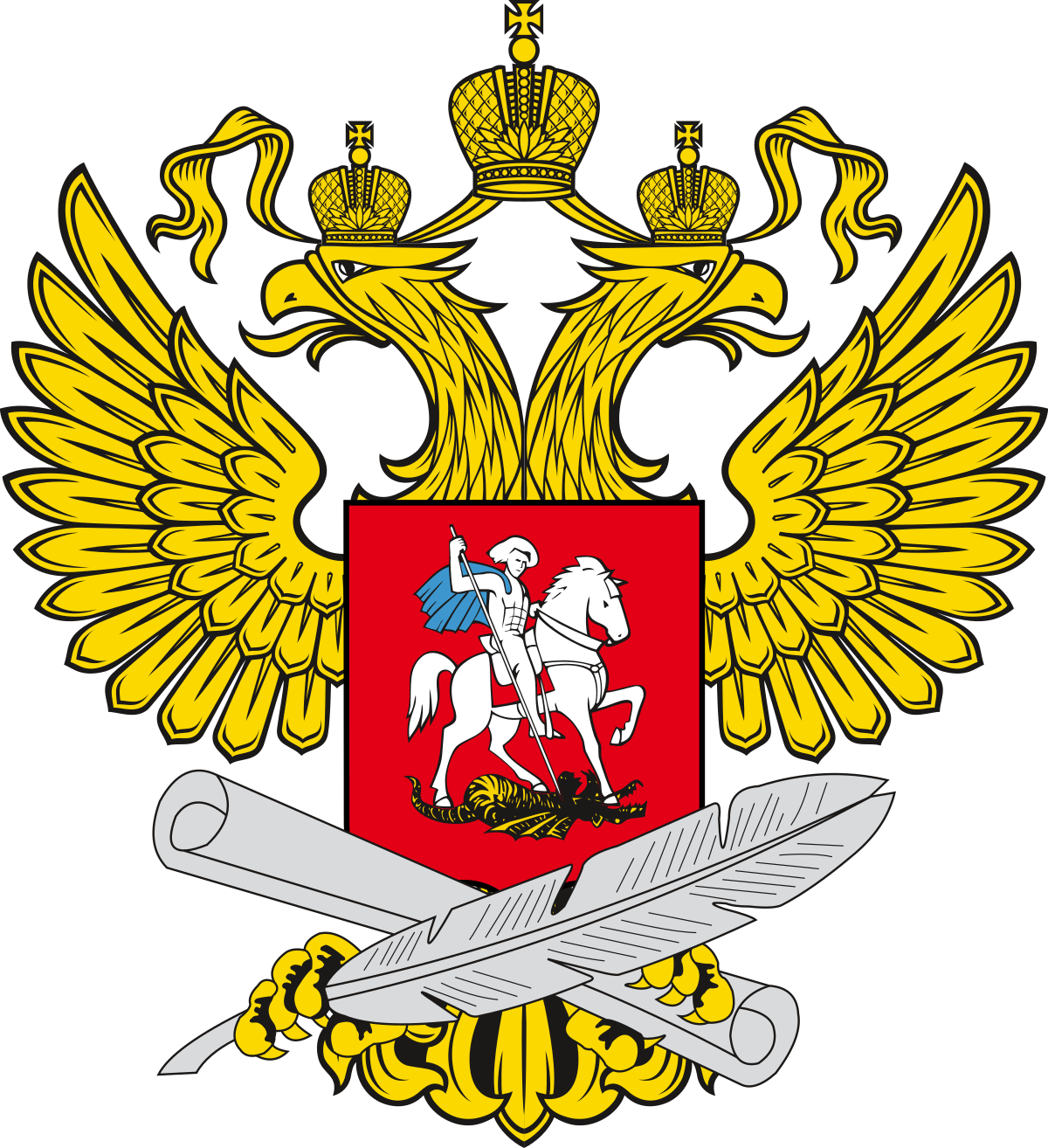 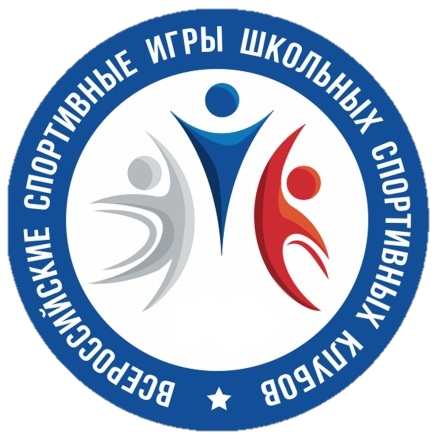 Всероссийский этап 
Всероссийских спортивных игр школьных спортивных клубов 2020/2021 учебного года
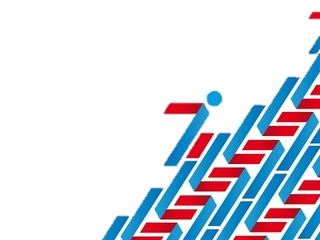 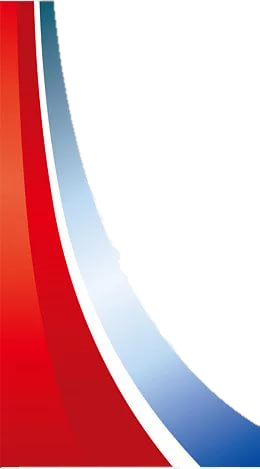 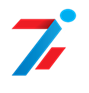 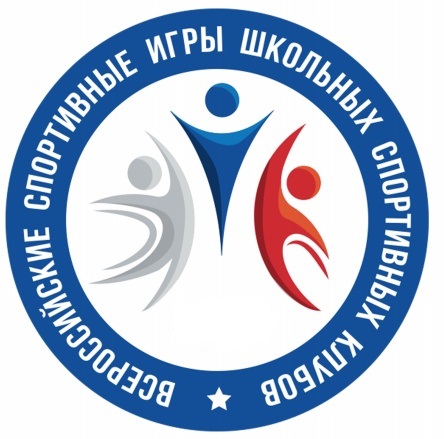 ЦЕЛЬ
Всероссийские спортивные ИГРЫ 
школьных спортивных клубов
укрепление здоровья, вовлечение обучающихся в систематические занятия физической культурой и спортом, пропаганда здорового образа жизни, гражданское и патриотическое воспитание, выявление талантливых детей
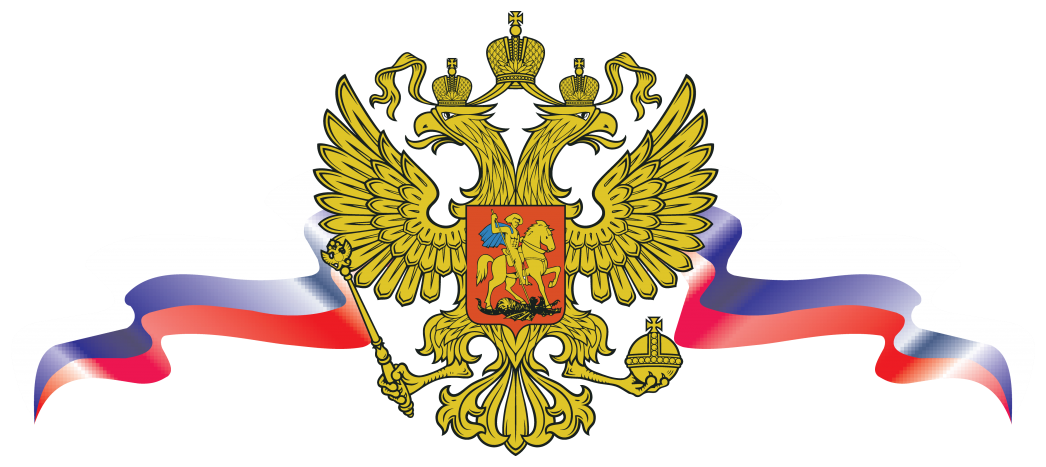 ВСЕРОССИЙСКИЕ СПОРТИВНЫЕ ИГРЫ ШКОЛЬНЫХ СПОРТИВНЫХ КЛУБОВ 
проводятся в соответствии с Указом Президента Российской Федерации от 29 мая 2017 г. № 240 «Об объявлении в Российской Федерации Десятилетия детства» и пунктом 3.2 поручения Правительства Российской Федерации от 10 декабря 2014 г. № АД-П12-197пр о развитии сети школьных спортивных клубов
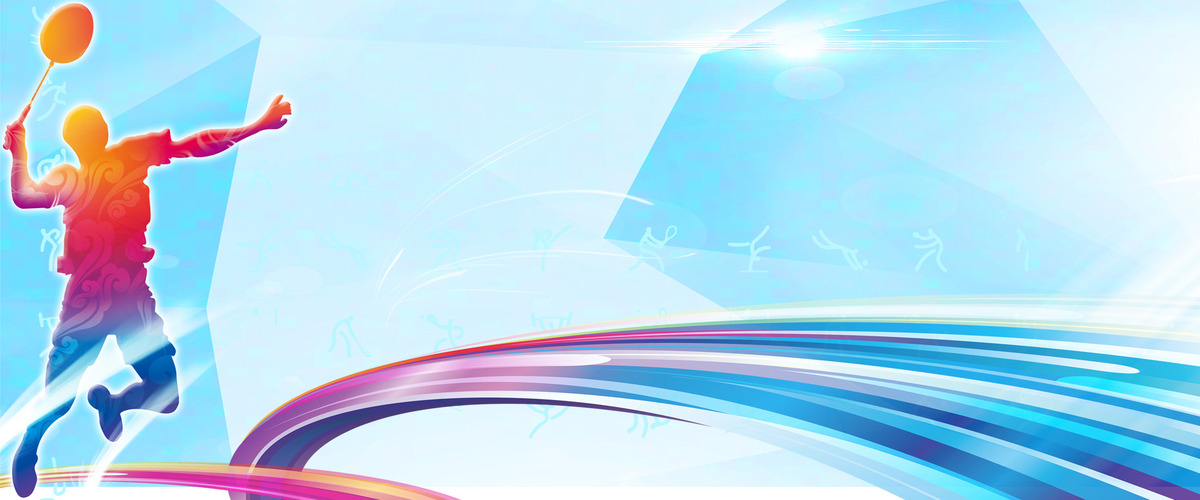 ЗАДАЧИ
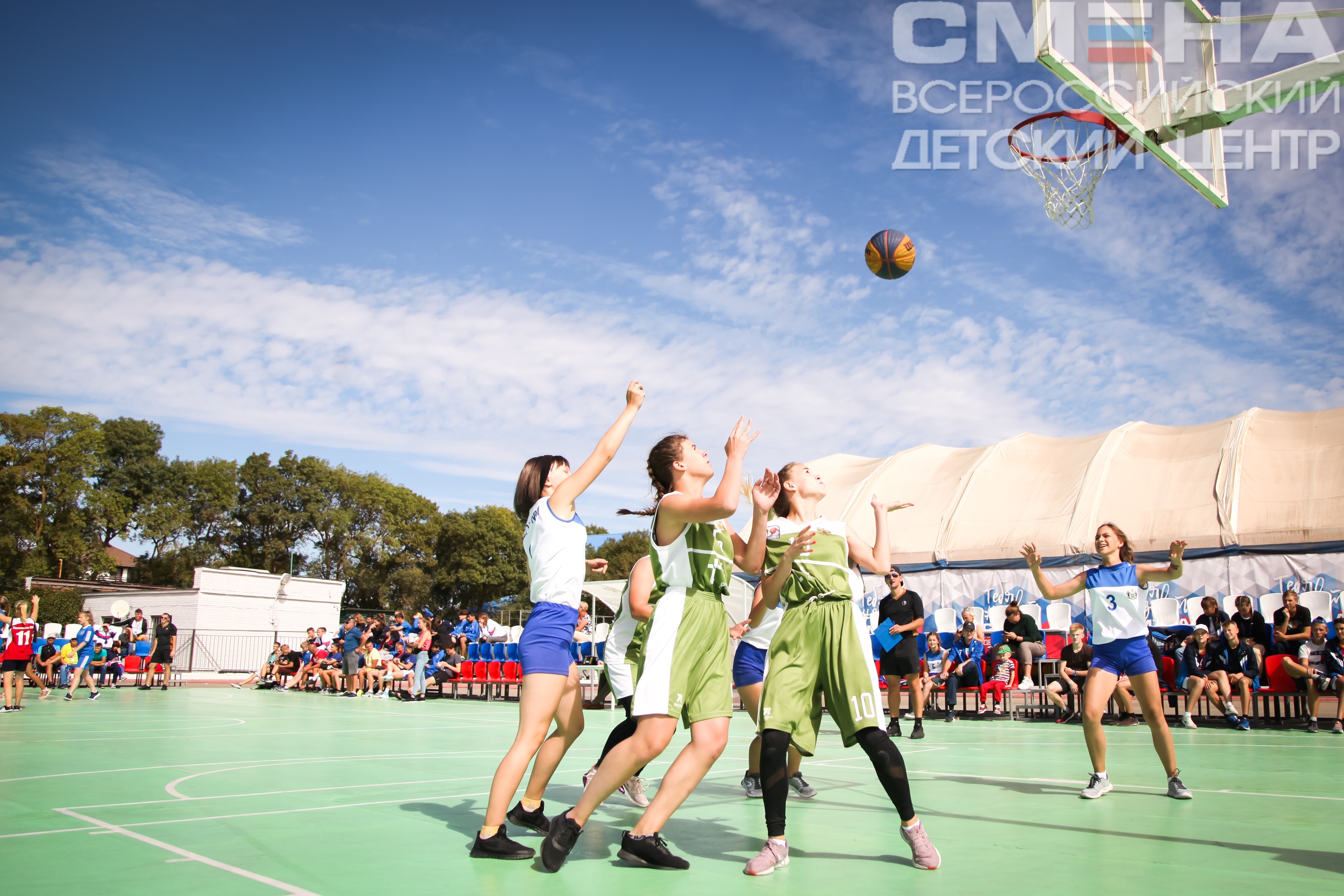 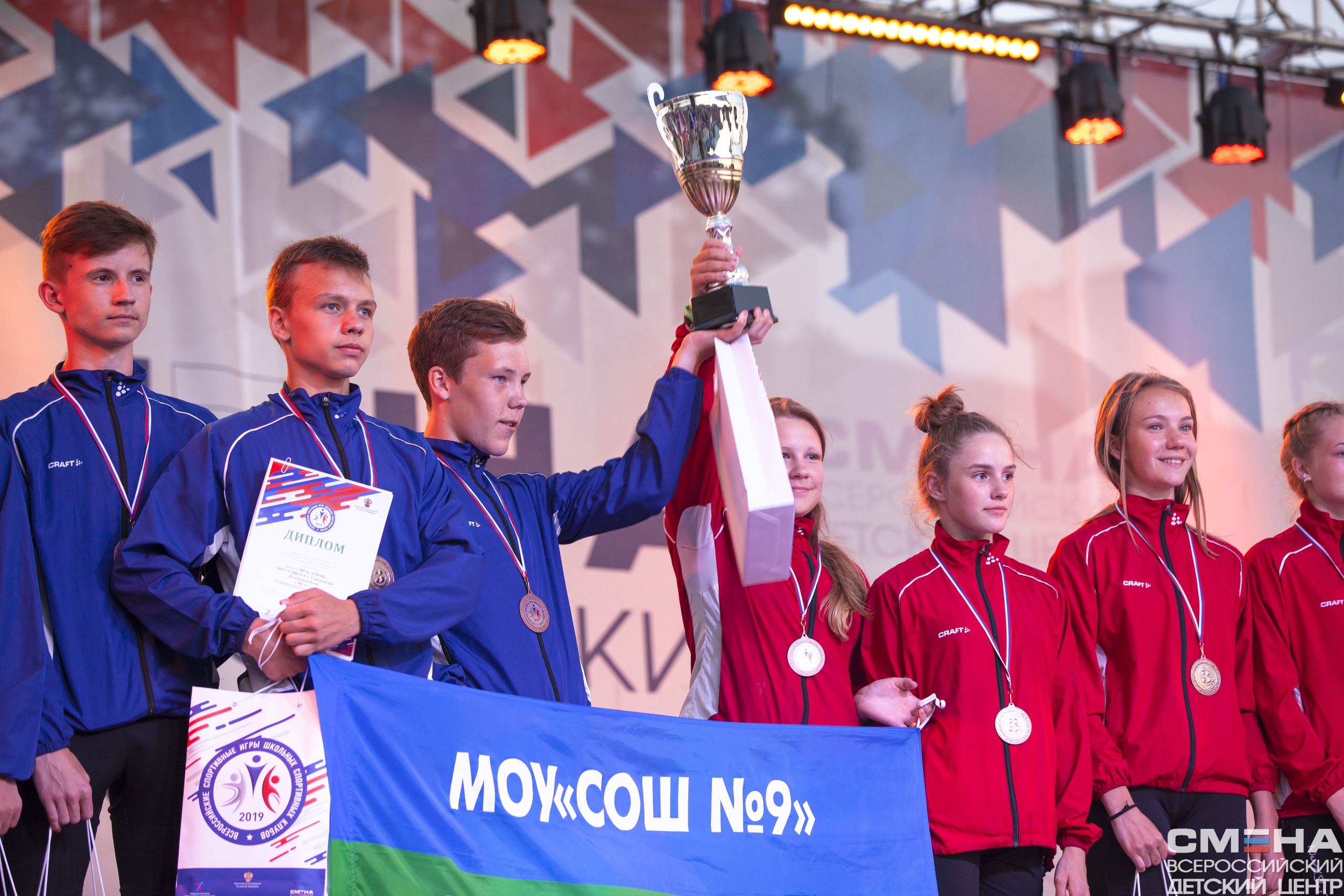 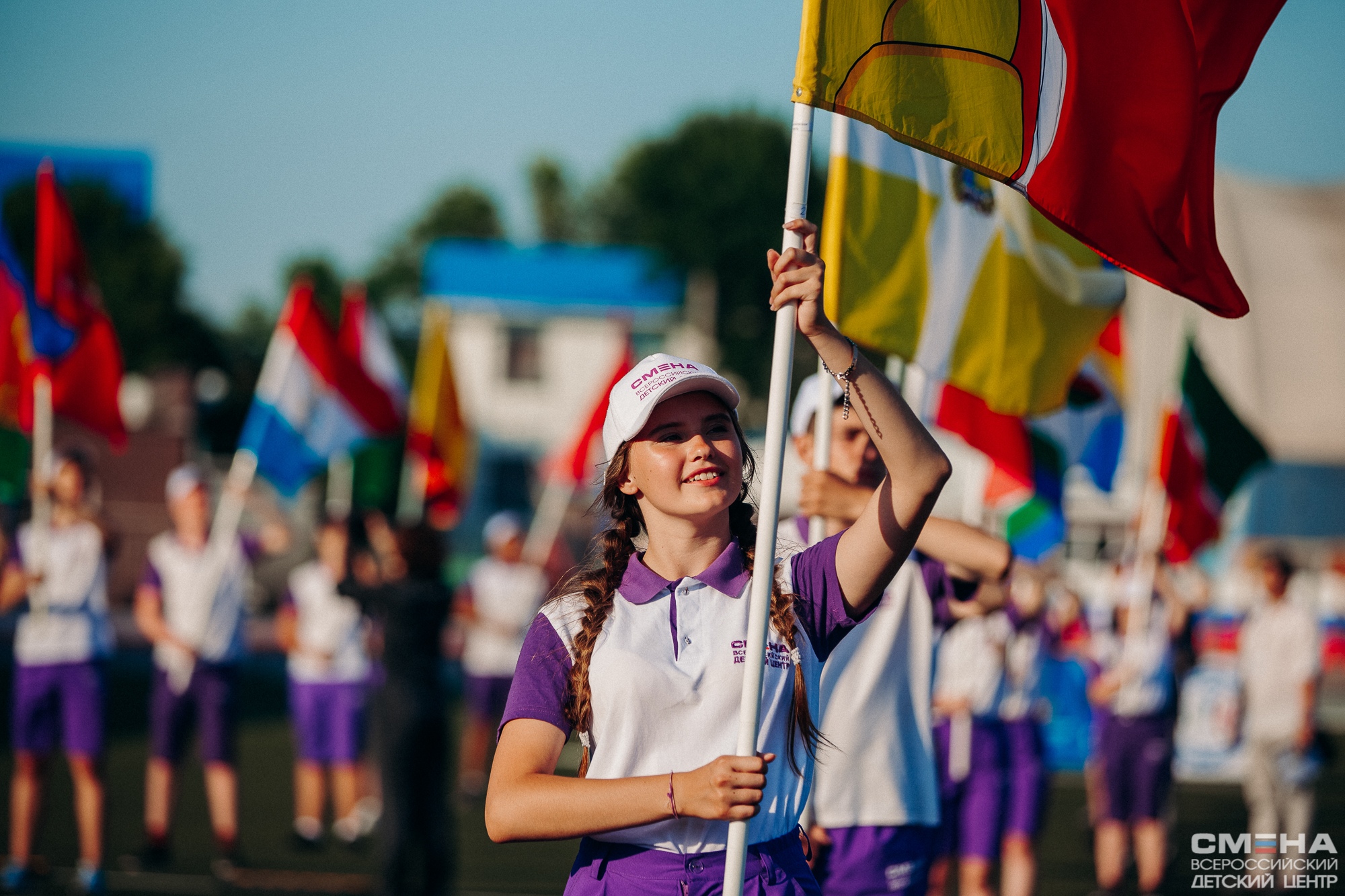 2
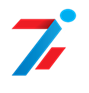 ВСЕРОССИЙСКИЕ СПОРТИВНЫЕ ИГРЫ ШКОЛЬНЫХ СПОРТИВНЫХ КЛУБОВ
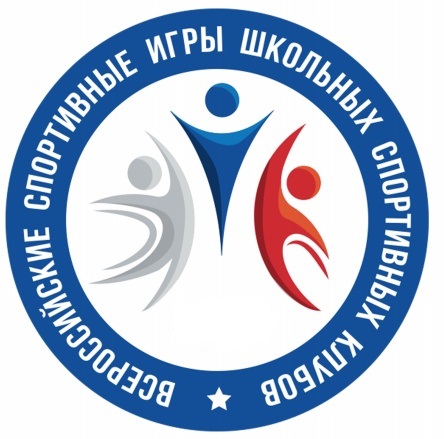 В играх ШСК принимают участие команды школьных спортивных клубов  общеобразовательных организаций
Всероссийский
Этапы
Региональный
Муниципальный
Школьный
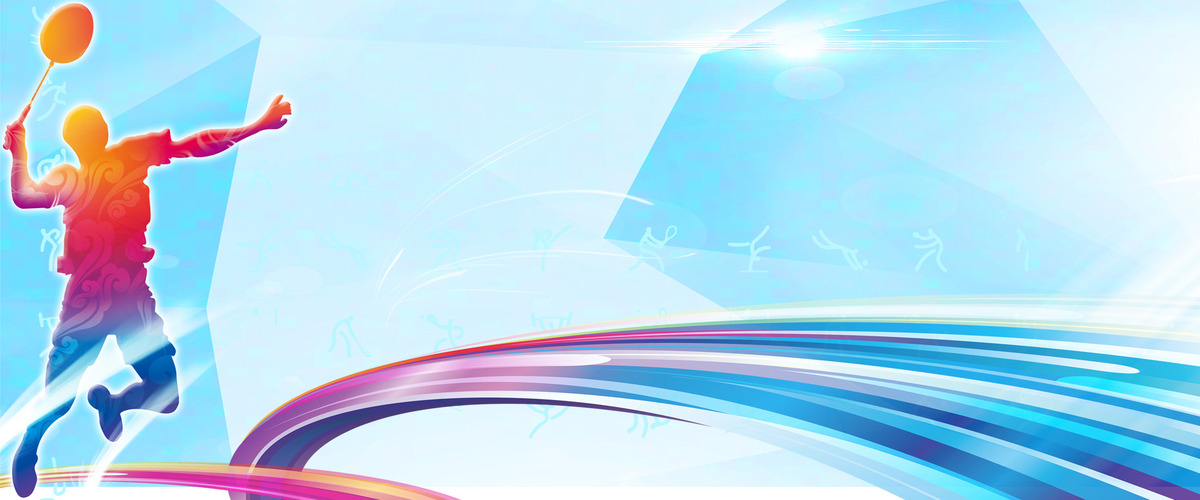 Состав команды: 16 человек 
(8 девушек, 8 юношей)
Возраст участников: 14-15 лет
Сроки проведения
3
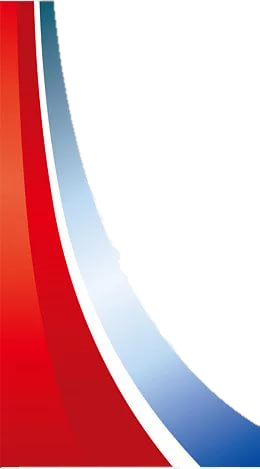 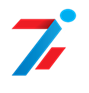 ВСЕРОССИЙСКИЕ СПОРТИВНЫЕ ИГРЫ ШКОЛЬНЫХ СПОРТИВНЫХ КЛУБОВ
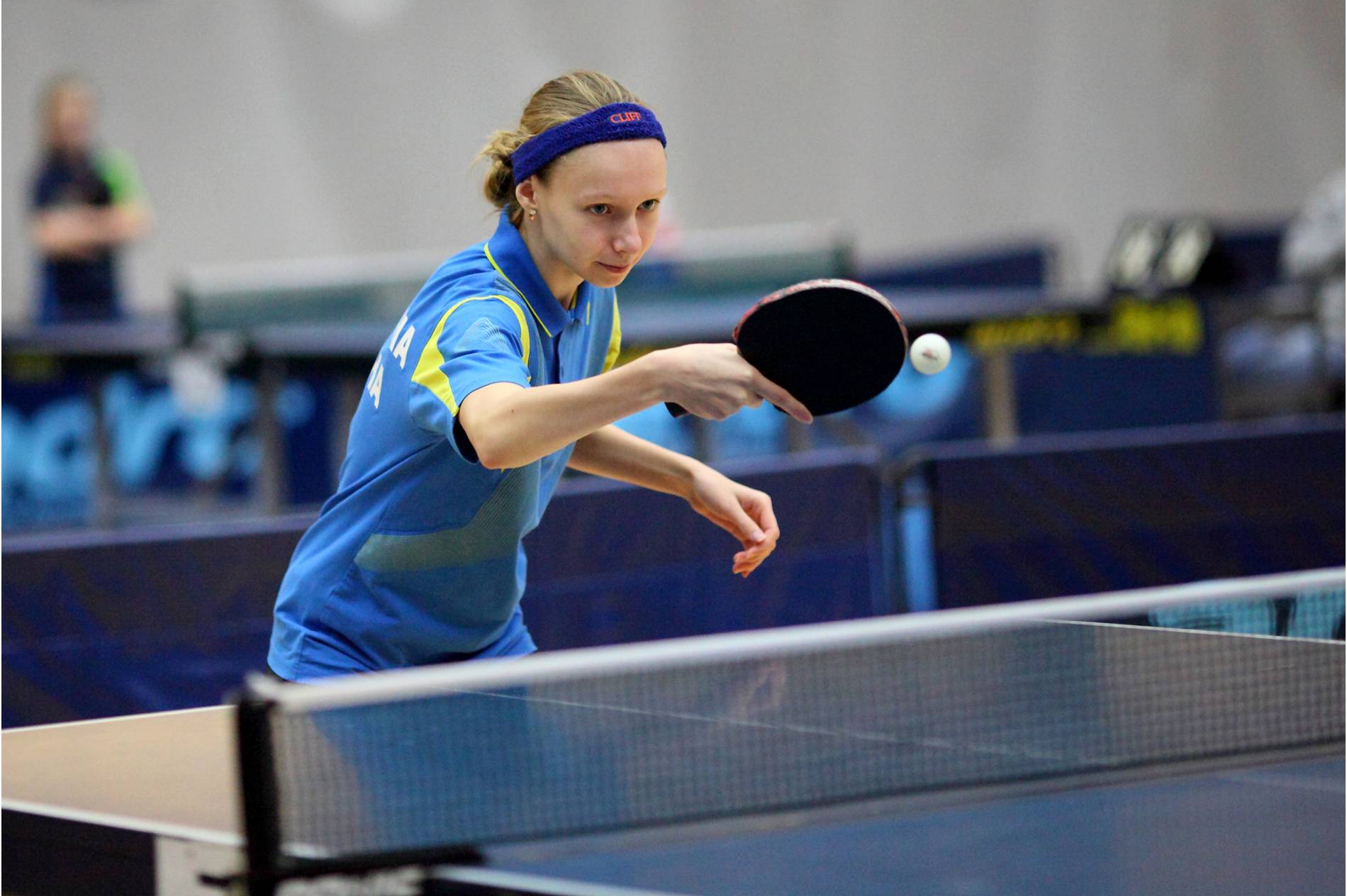 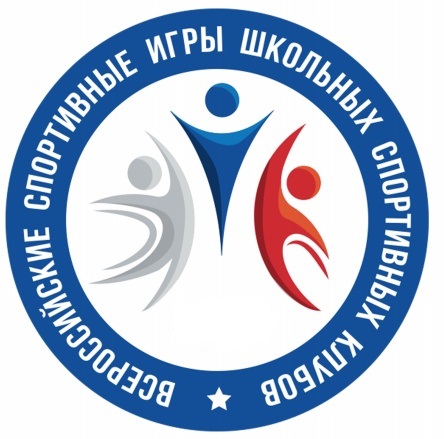 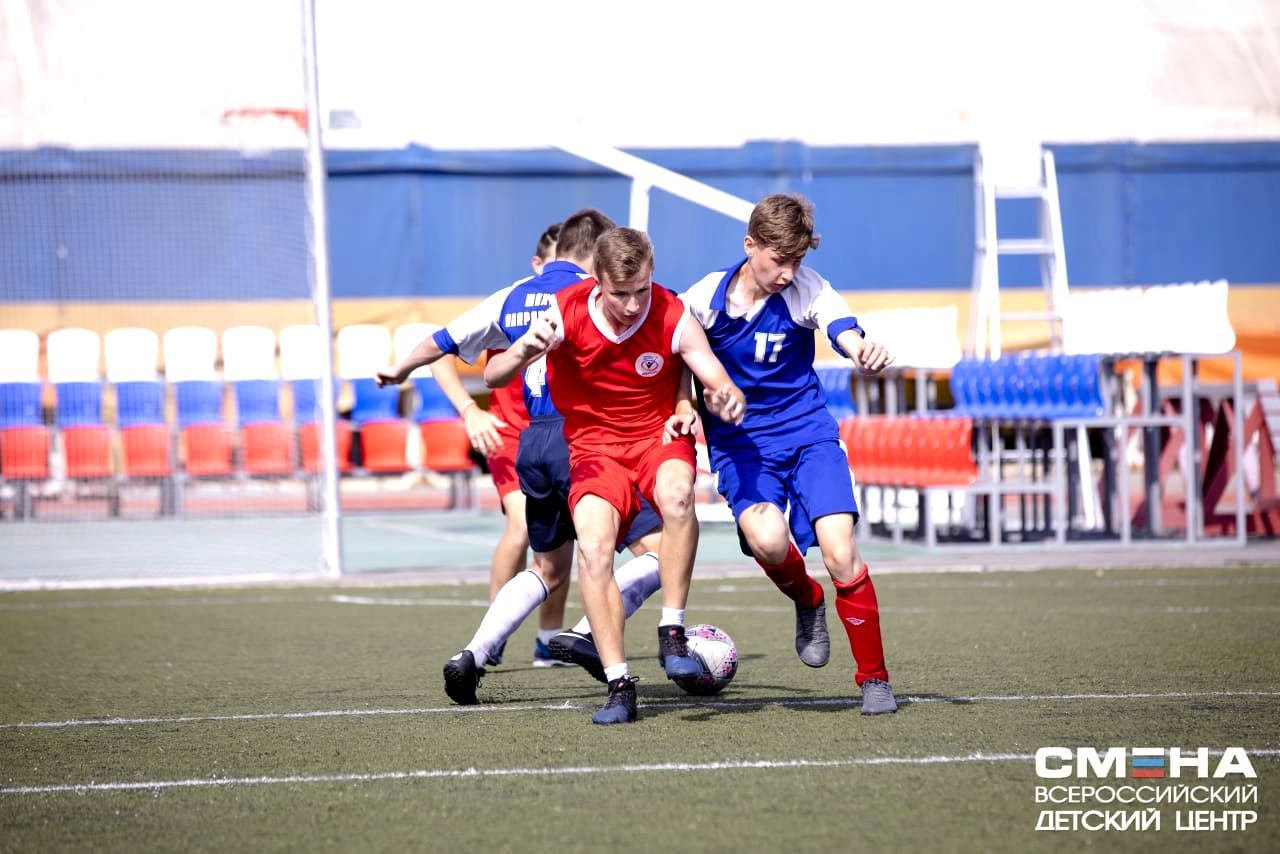 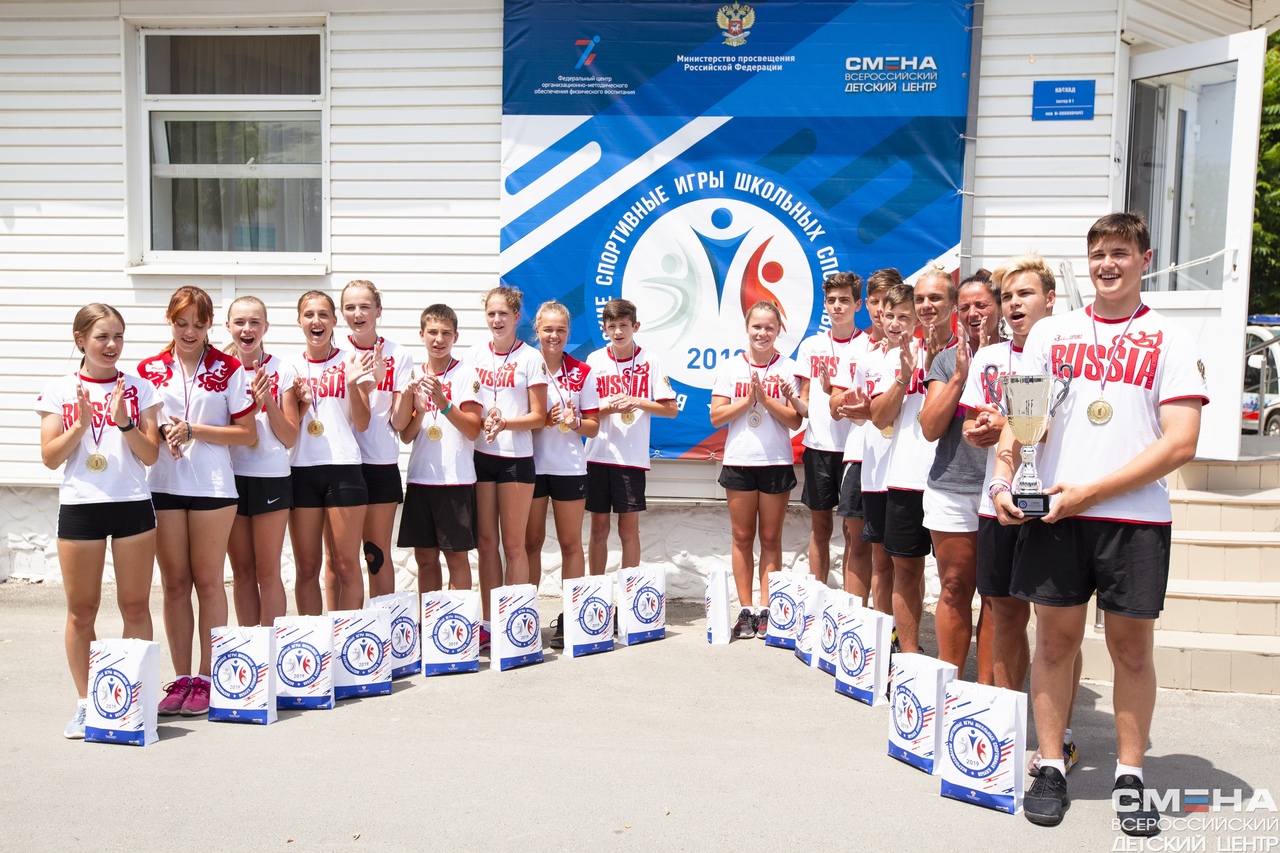 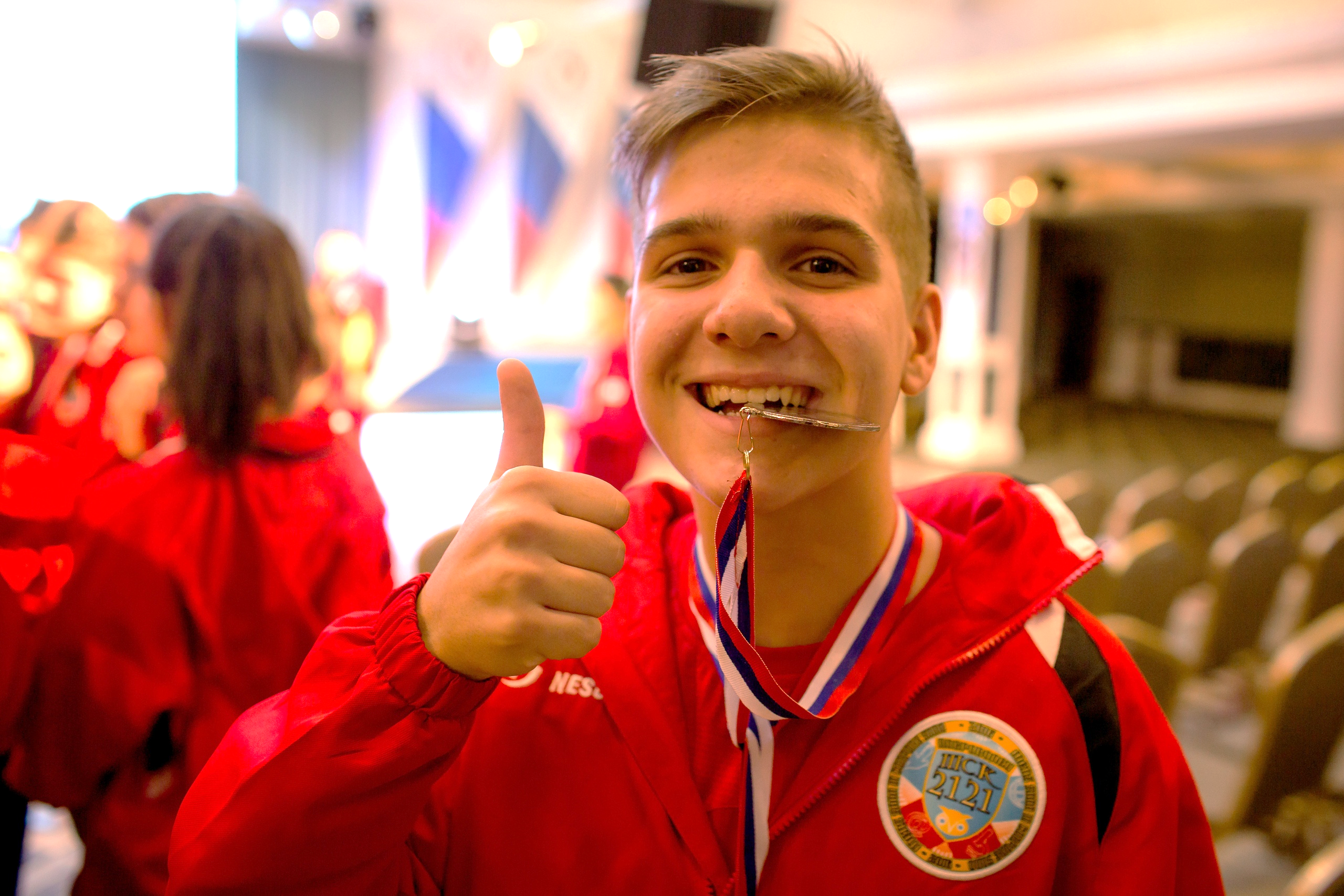 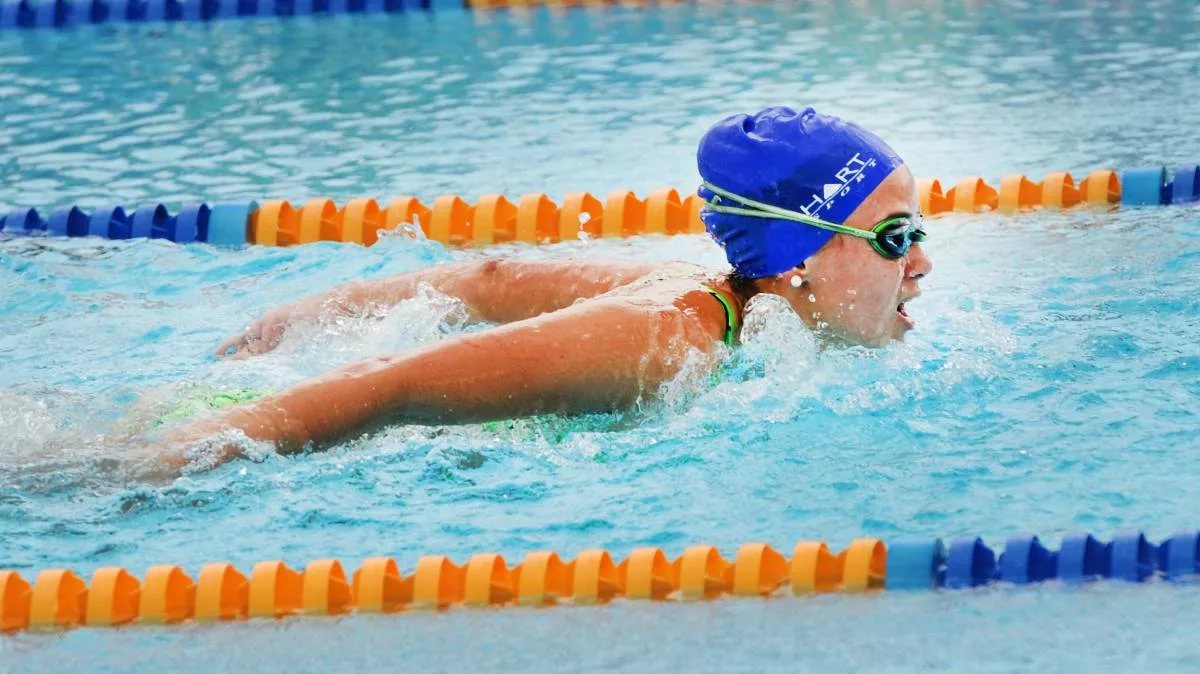 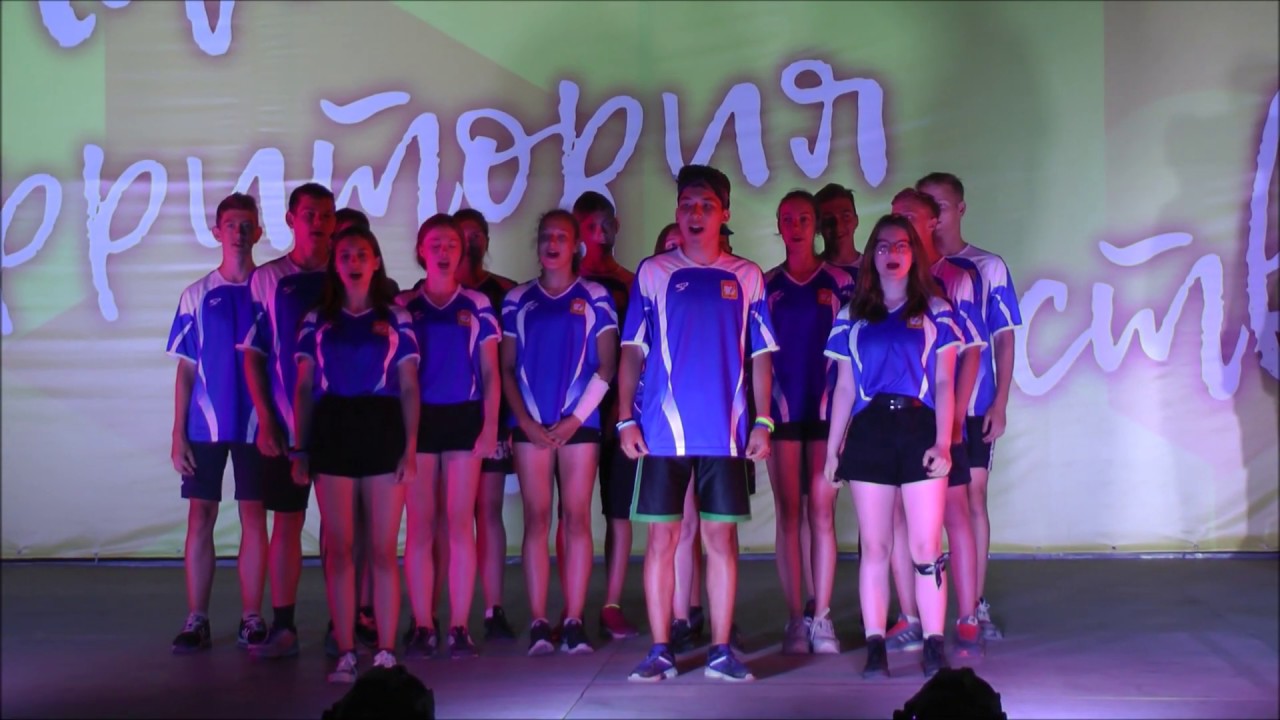 4
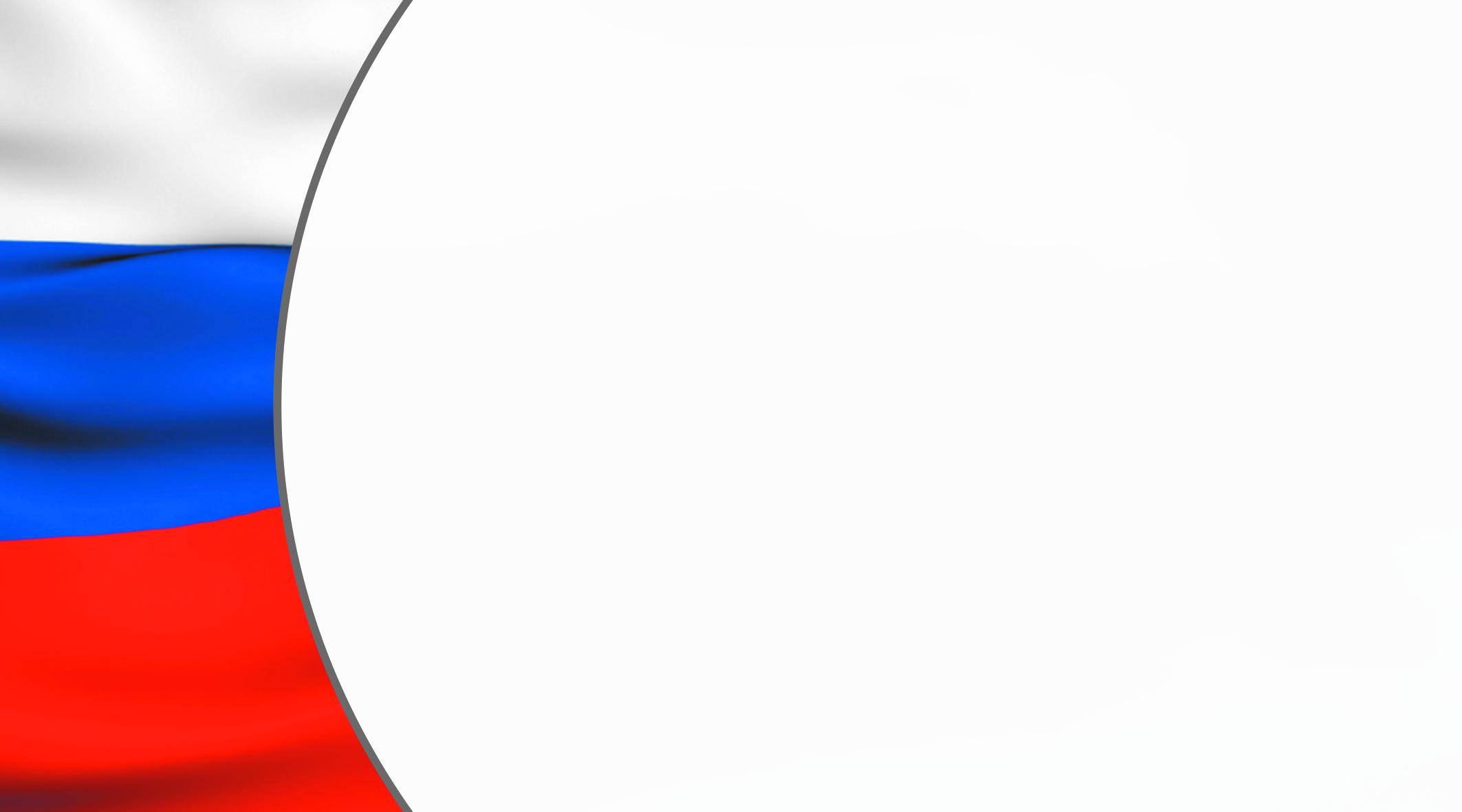 Перечень субъектов Российской Федерации, принимающих участие во всероссийском этапе Всероссийских спортивных игр школьных спортивных клубов 2020/2021 учебного года
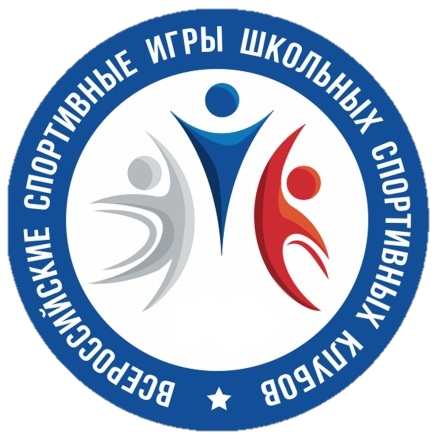 Сайт федерального государственного бюджетного учреждения 
«Федеральный центр организационно-методического обеспечения физического воспитания»
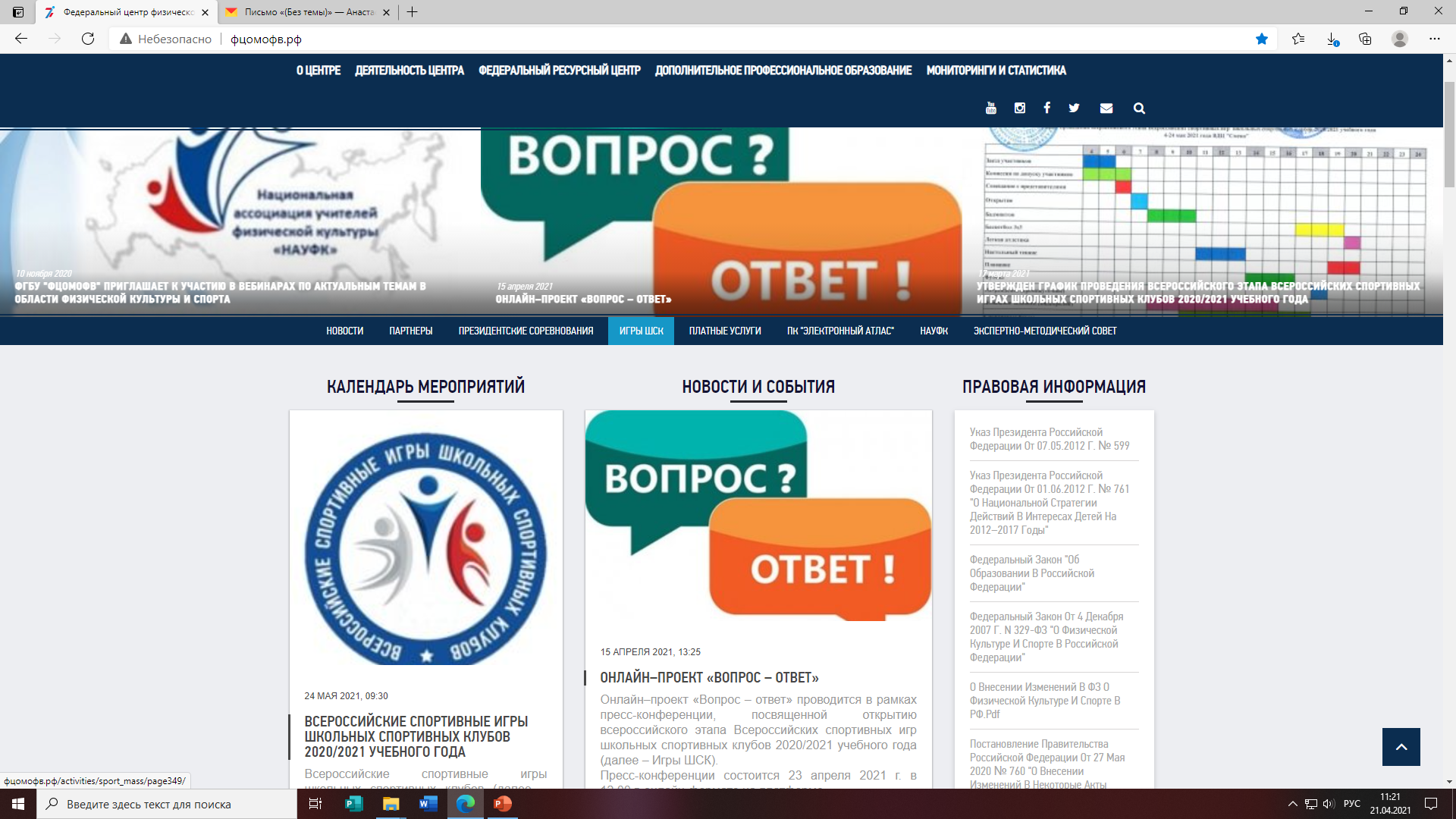 Сайт федерального государственного бюджетного учреждения 
«Федеральный центр организационно-методического обеспечения физического воспитания»
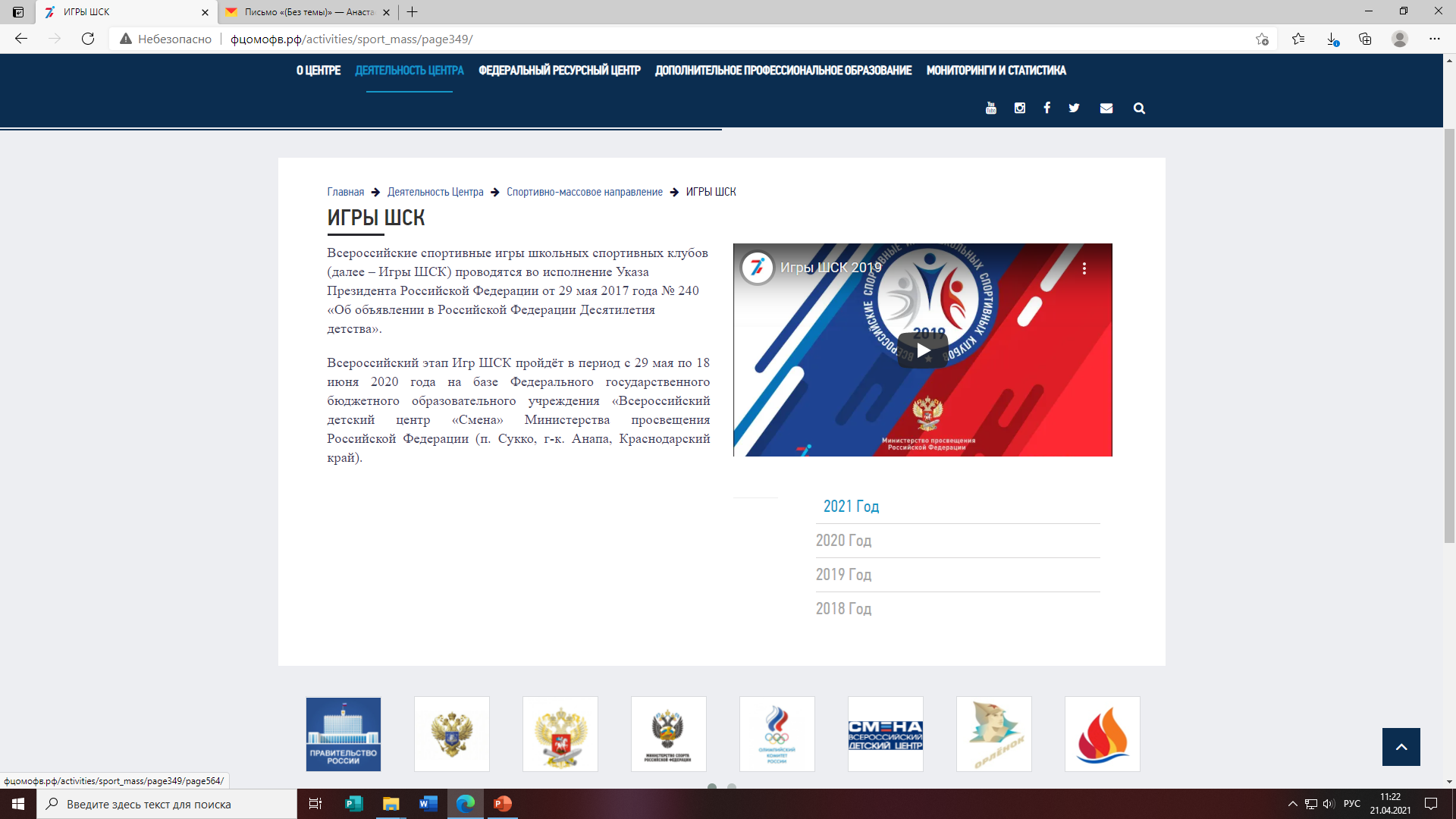 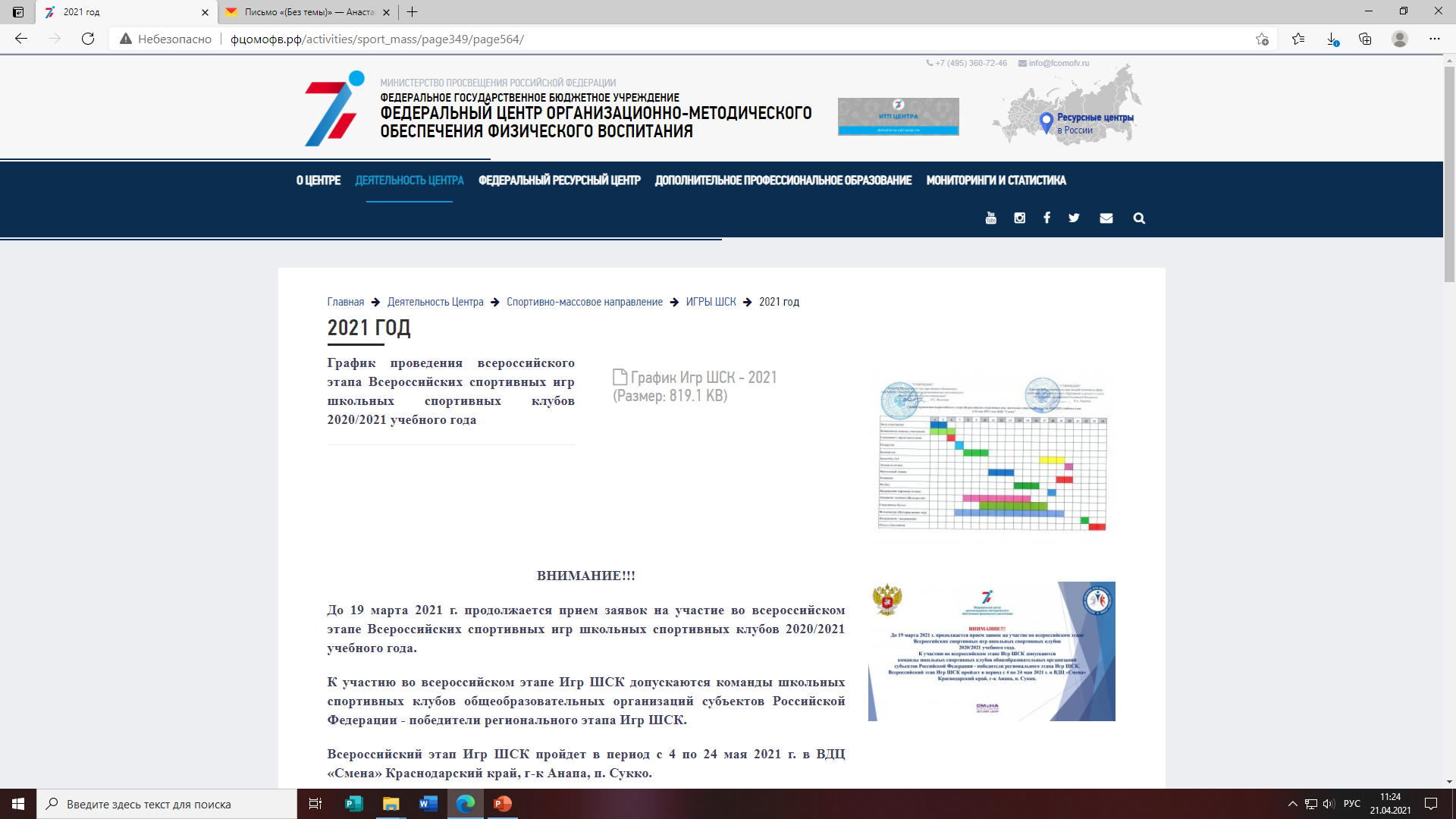 Сайт федерального государственного бюджетного учреждения 
«Федеральный центр организационно-методического обеспечения физического воспитания»
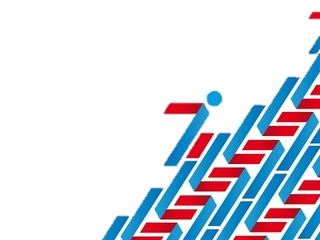 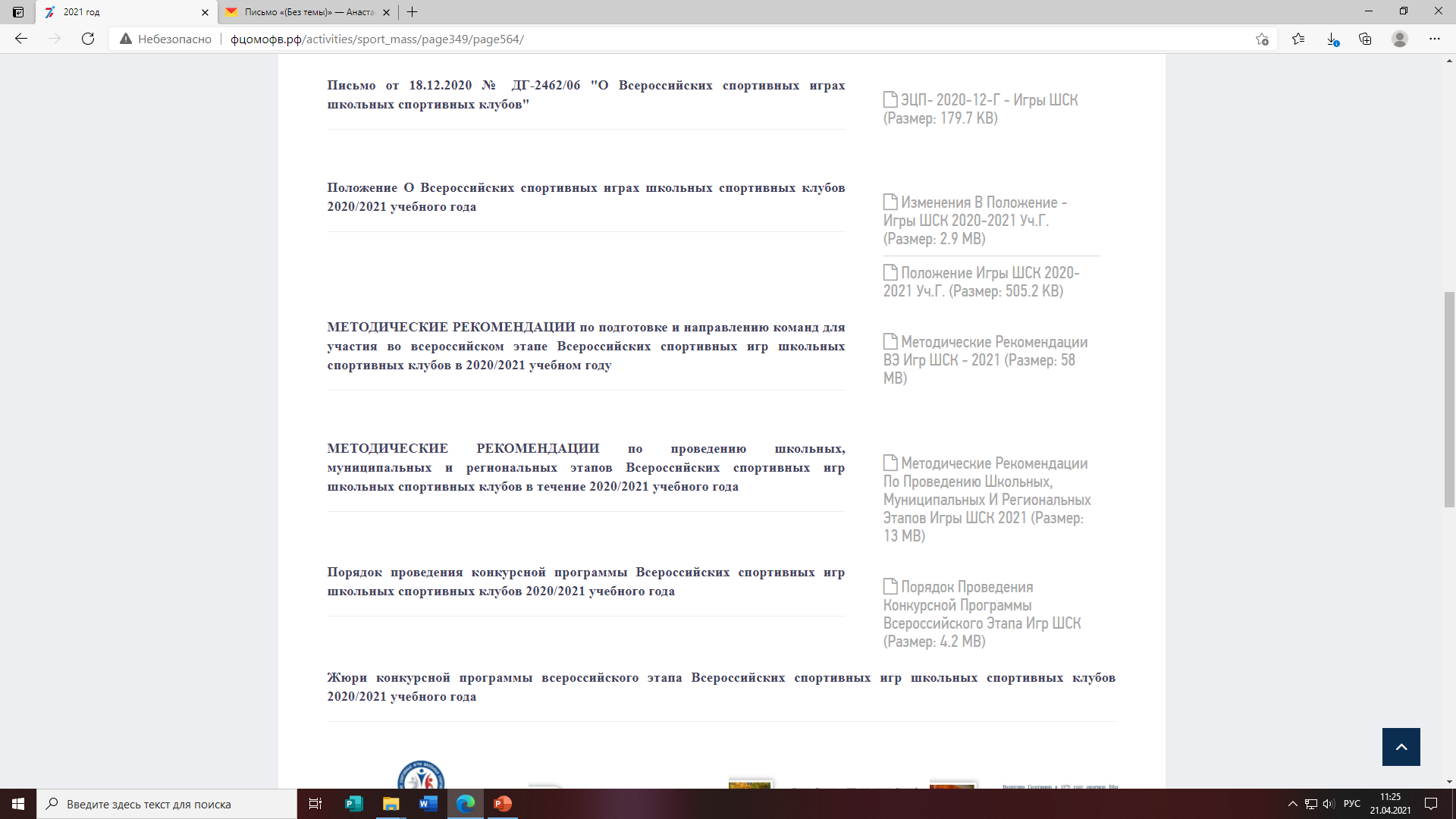 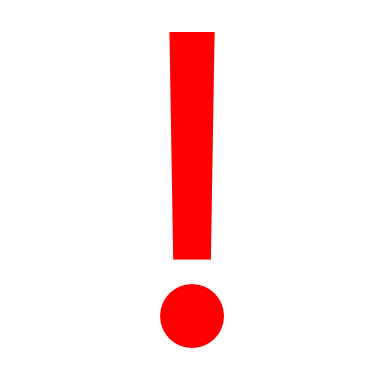 Телефон ФГБУ «ФЦОМОФВ»: +7 (495) 360-72-46


Адрес электронной почты: info@fcomofv.ru
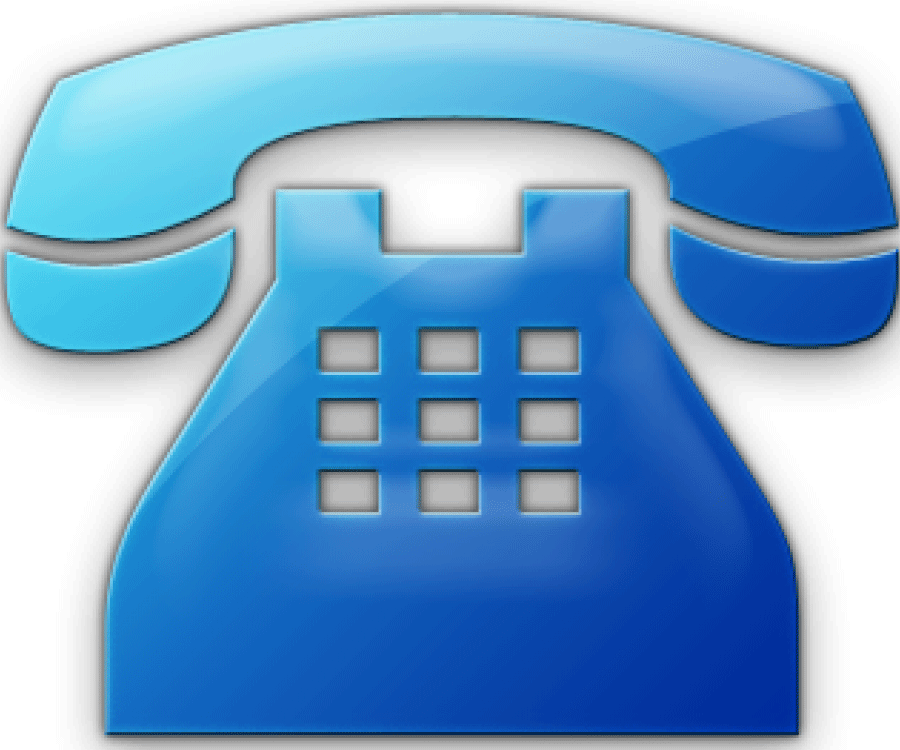 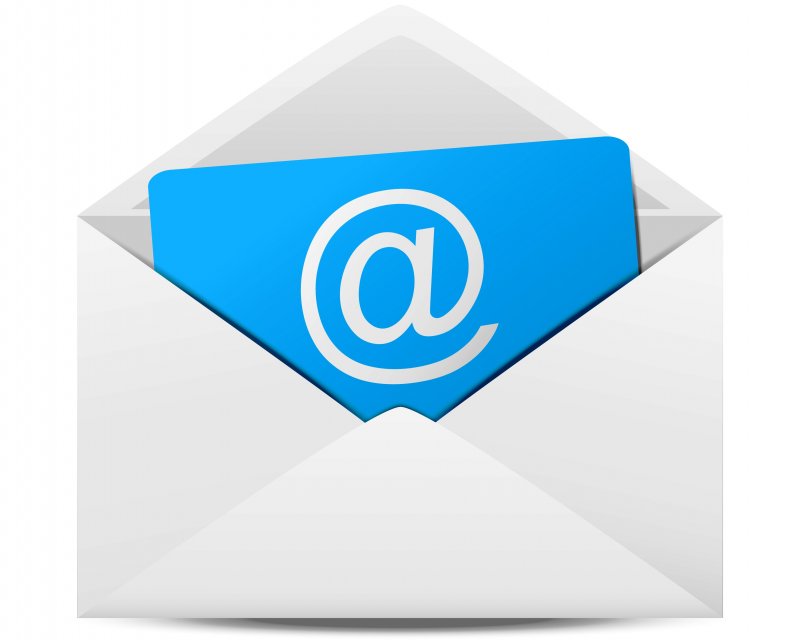 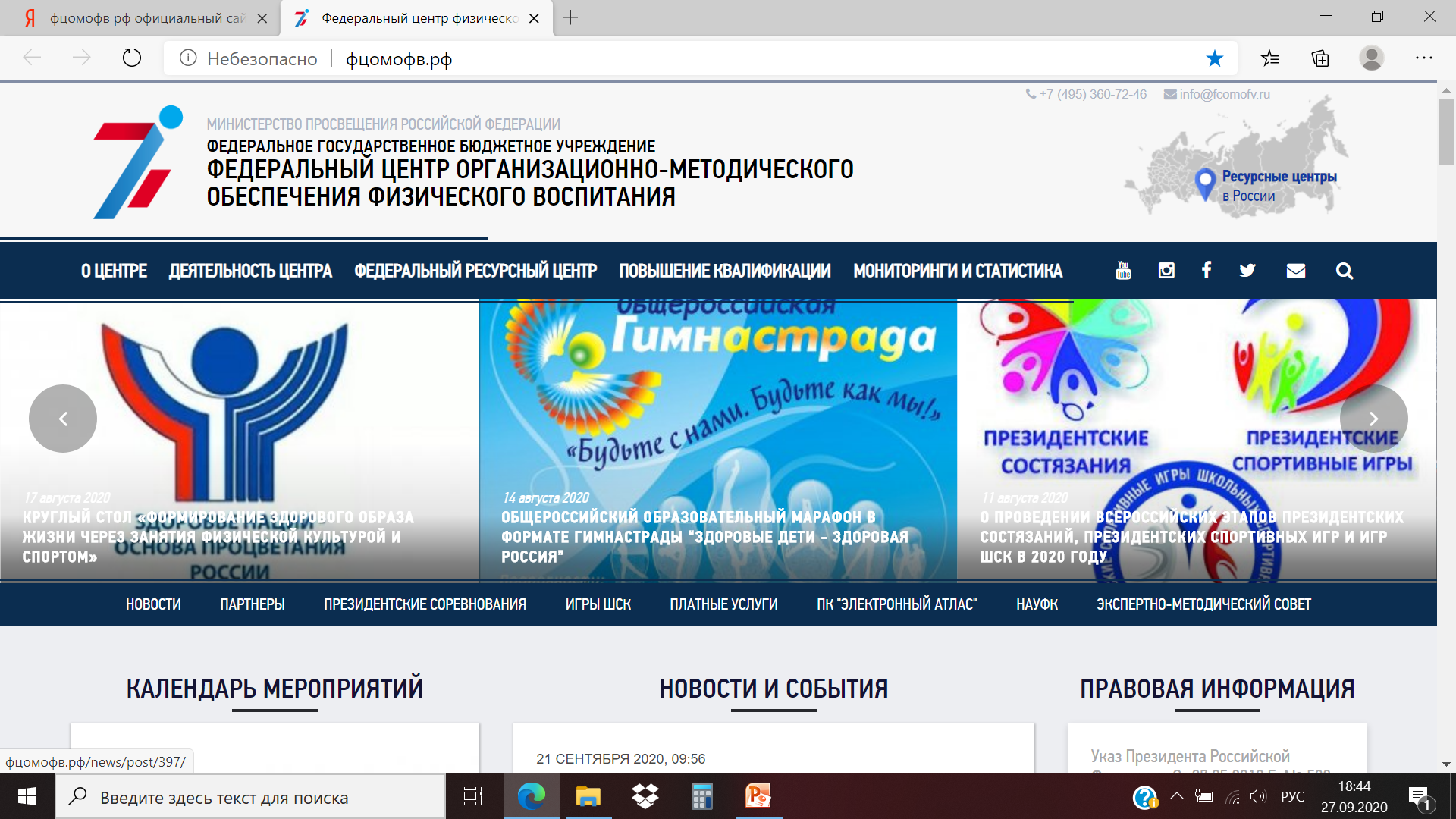 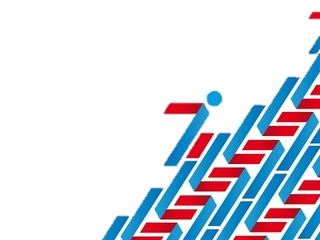